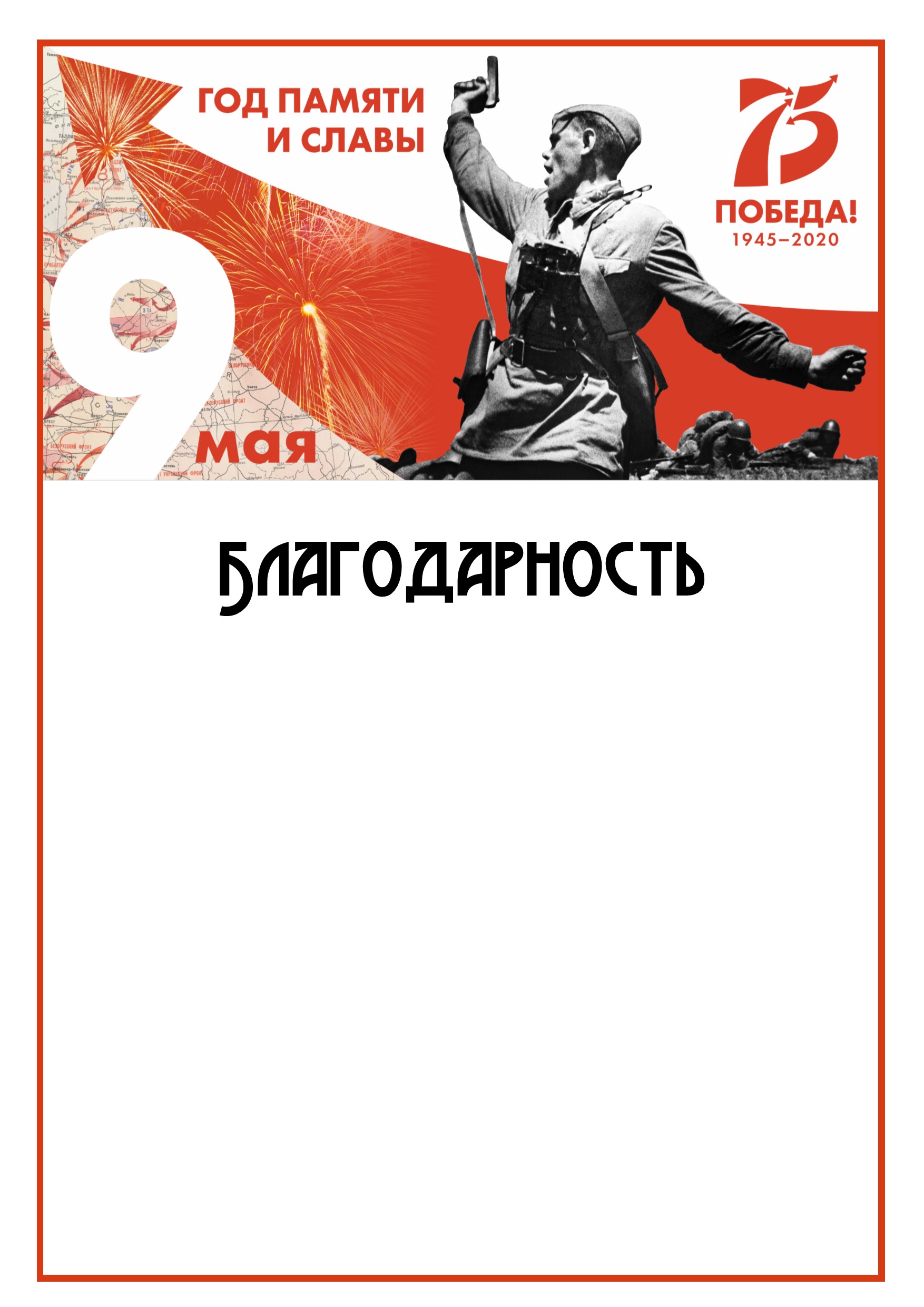 Новиковой Марине Петровне, 
учителю технологии
 МБОУ «Средняя школа №5»,
за  активное участие в городских мероприятиях,
посвященных 75-летию Победы 
в Великой Отечественной  войне.
Благодаря Вашим усилиям, значительно повышается уровень гражданской активности молодежи, формируется социальная и нравственная позиция подрастающего поколения. 
Надеемся, что Ваша активная жизненная позиция станет залогом  сохранения лучших традиций и памяти о великом подвиге советского народа в годы войны.
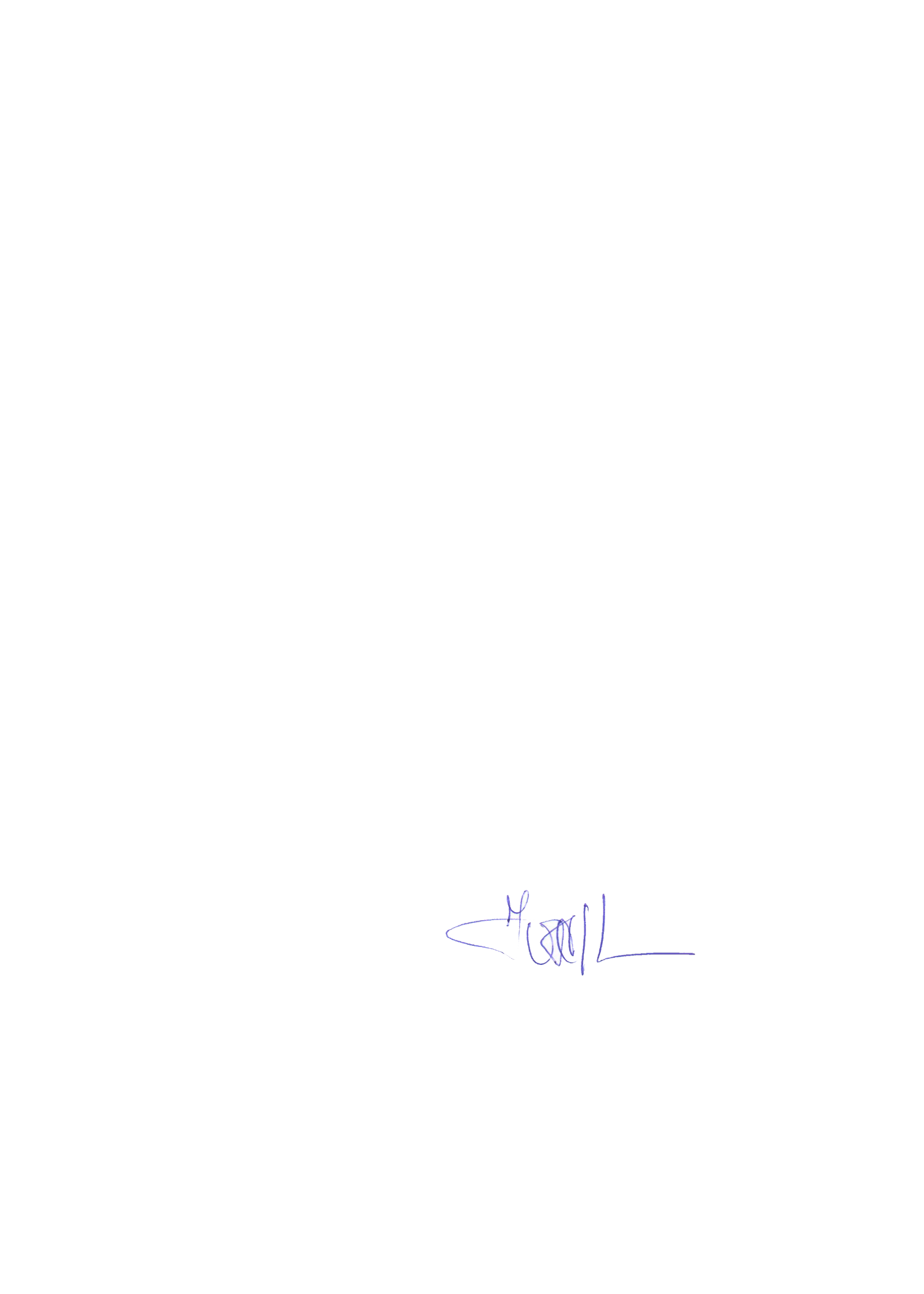 Глава городского округа г. Урюпинск                                                      Ю.Н. Хорошеньков
г. Урюпинск,
2020 г.